Ум заключается не только в знании, но и в умении прилагать знание на деле.
Аристотель
Работа в парах
CaO,   CI2O7,  NaOH, 
 HCI,   CO2,   Cu(OH)2,   H2SO4 , 
 AL2O3,  K2O,   N2O5,   H2CO3,
 AI(OH)3 , SO3
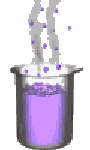 Правильные ответы
CI2O7,    
           CO2,    
                     N2O5,    
                                SO3
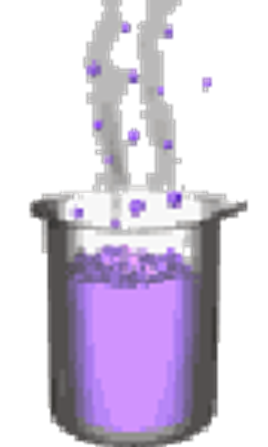 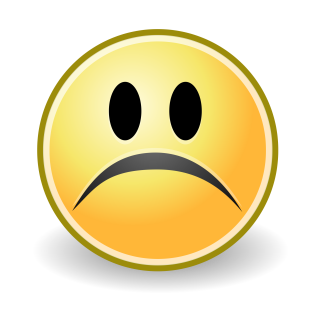 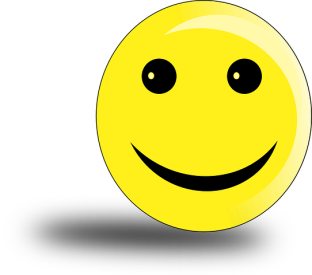 Кислоты
Задачи урока:
изучить нахождение, классификацию и свойства кислот
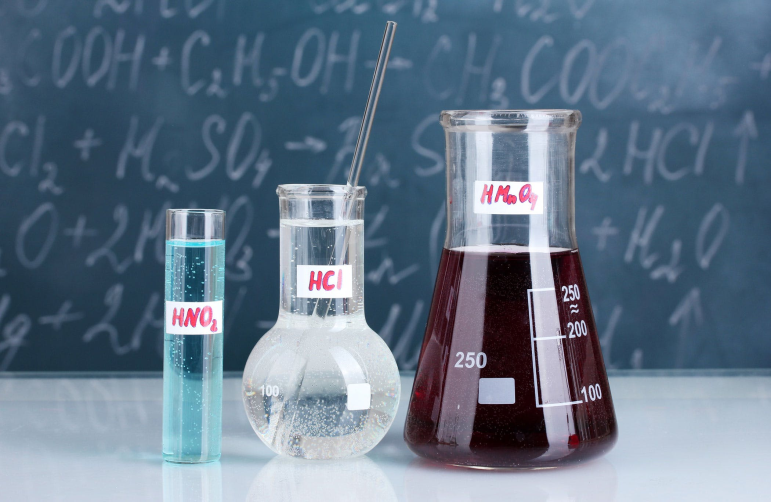 Нахождение
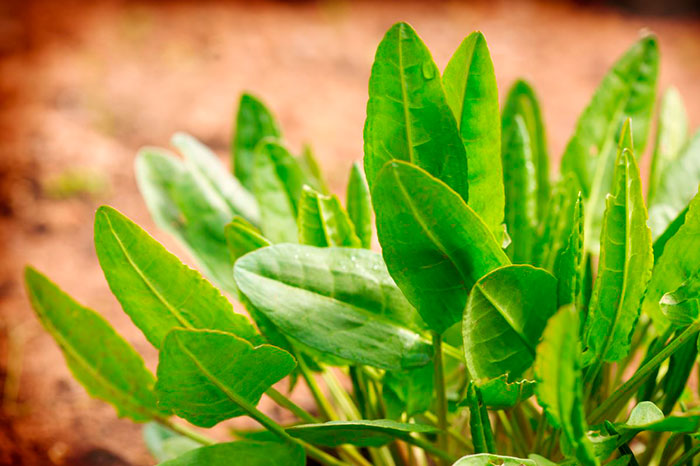 Щавелевая кислота


Яблочная кислота


Лимонная кислота
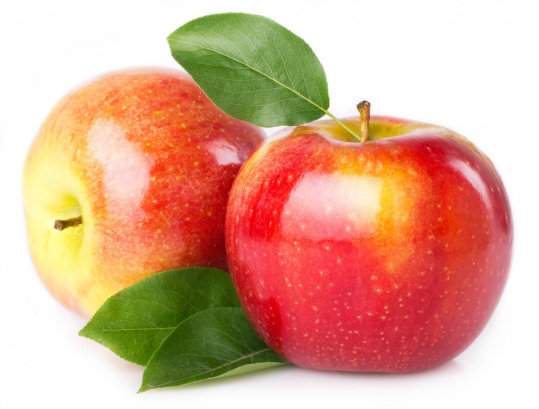 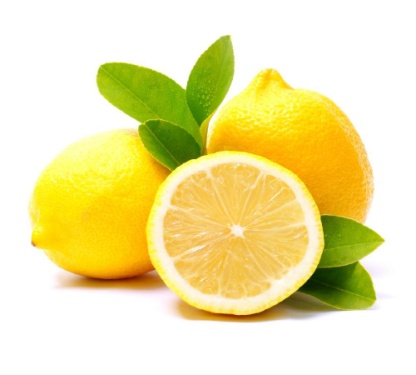 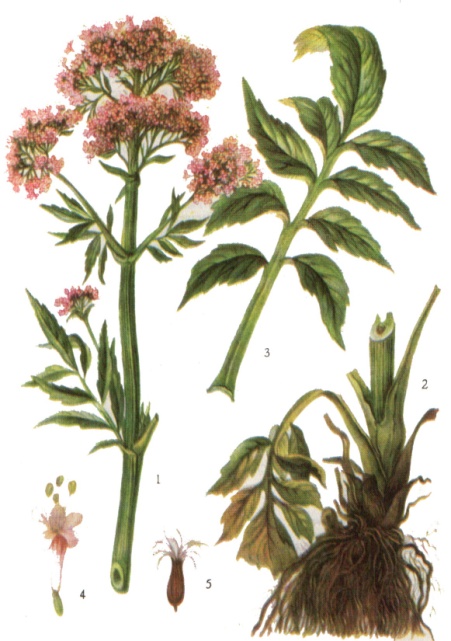 Валериановая кислота

Соляная кислота 
желудочного сока 

Фосфорная кислота
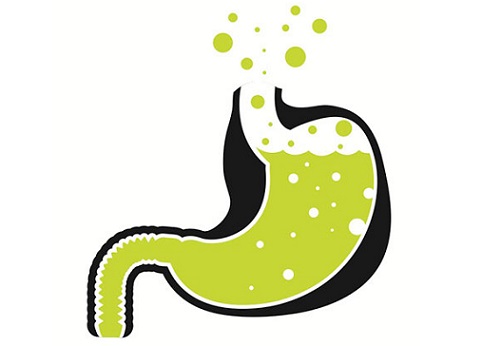 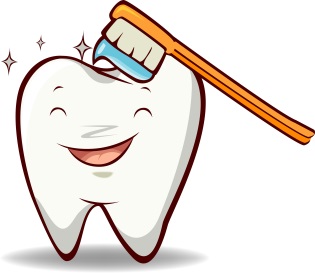 Состав кислот
H2SO4           HCl     HNO3
Состав кислот
H2SO4           HCl     HNO3

H+  SO42-
Как распознать?
На демонстрационном столе образцы кислот и набор индикаторов.  Определим как изменяется окраска индикаторов в растворах кислот.
Индикаторы
Это вещества, изменяющие свою окраску в зависимости от условий среды

Кислота + метилоранж= розовый

Кислота + фенолфталеин= бесцветный
Классификация
HCl
H2SO4
H3PO4
Классификация
По количеству атомов водорода
одноосновныеHCl
Трехосновные
H3PO4
двухосновные
H2SO4
Классификация
По наличию атомов кислорода
бескислородныеHCl
кислородсодержащие
H2SO4
Классификация
По растворимости в воде
Растворимые
HCl
нерастворимые
H2SiO3
Дать характеристику
HCl
1 ряд
H2SO32 ряд
H2SiO33 ряд
Разминка
NO2
Разминка
NaOH
Разминка
H2CO3
Разминка
FeO
Разминка
HF
Разминка
Al (OH)3
Химические свойства
Zn + HCl=
1. Взаимодействие с металлами
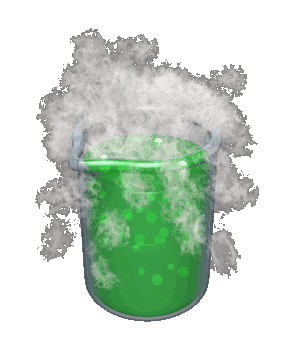 Химические свойства
HCl + NaOH=
2. Взаимодействие с основаниями
Химические свойства
BaCl2+H2SO4=
3. Взаимодействие с солями
Химические свойства
BaCl2+H2SO4=

Полное и сокращенное ионное
3. Взаимодействие с солями
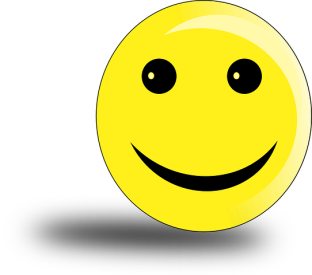 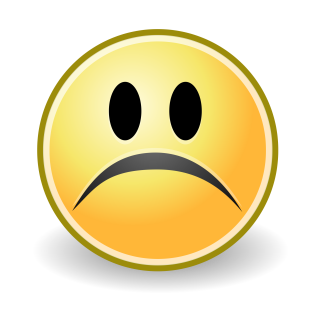 Домашнее задание
Дать характеристику кремниевой кислоте по плану
Параграф 39 упр. № 4 письменно
Рефлексия
Прием «Телеграмма»
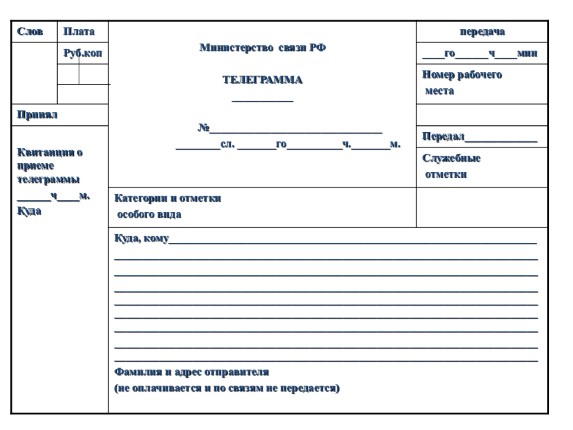